UNIT 15: FINANCIAL MANAGEMENT
Unit code M/508/0527
 Credit value 15
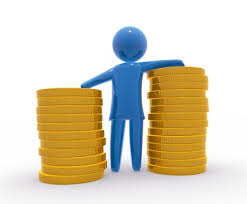 UNIT 15: FINANCIAL MANAGEMENT
Learning Outcome 2: Analyse financial management principles which are used to support effective financial strategies.
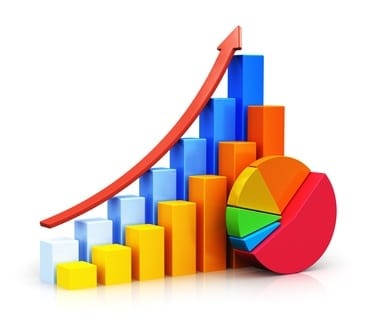 THE BASIC SYLLABUS
1 Apply different approaches used to support effective decision-making. 
2 Analyse financial management principles which are used to support effective financial strategies. 
3 Evaluate the role of management accountants and accounting control systems. 
4 Evaluate ways in which financial decision-making supports sustainable performance.
LEARNING OUTCOMES
LO 2: Analyse financial management principles which are used to support effective financial strategies. 






M 2:  Critically the key financial management principles required by organisations to achieve effective financial strategies for long term financial sustainability.
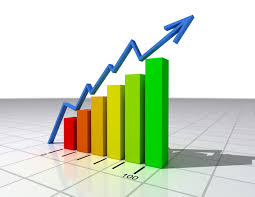 OVERVIEW
Setting financial goals for a business can help your company prosper and can keep business owners focused. However, many people are unsure of which financial goals are important or how to determine the best financial goals for their company. It is important to note that all financial goals do not have to be numerical. However, goals must be realistic, measurable and reflective of the business’s age.
SETTING GOALS
Setting SMART (specific, measureable, achievable, relevant and timely) goals can help you evaluate the goals you wish to set. Think about whether they are realistic. You should write down your goals in your business plan to help keep you on track to achieve them.
Here are a few things to consider when setting your goals:
Specific – be clear about what you want to achieve
Measurable – make sure the goal can be measured, and you can recognise if you’ve achieved your goal
Achievable - check that your goal is something you have the time, money and resources to meet
Relevant – ensure your goal is relevant to the direction you want your business to head in, for example, increasing profit, employing more staff, increasing brand awareness
Timely - set a realistic deadline for completing the goal.
SETTING GOALS
Growing a business requires setting short- and long-term goals. Often the short-term goals are the steps necessary to achieve the longer-term goals. You can choose related areas such as advertising and revenue, and base short- and long-term goals within these categories.
 An example of a short-term goal is to increase your advertising budget each month for the next three months. An example of a long-term business goal that the short-term goal helps achieve is to double business revenue by the end of the fiscal year.
SETTING GOALS
Many businesses develop strategic planning within a short-term, medium-term and long-term framework. Short-term usually involves processes that show results within a year. Companies aim medium-term plans at results that take several years to achieve. Long-term plans include the overall goals of the company set four or five years in the future and usually are based on reaching the medium-term targets. Planning in this way helps you complete short-term tasks while keeping longer-term goals in mind.
SHORT TERM GOALS
Short-term business goals and marketing strategies range from increasing sales by 20% a month to hosting events to successfully advertising a promotion. Short-term goals are the ones that you want to accomplish in 6 months or less. These goals generally make it from start to finish in a matter of days, weeks, or months.
Short term goals for a business are actionable and have the advantage of being flexible. If one short-term goal isn’t working, you can change or tweak your strategy to try something new and see more results.
SHORT TERM GOALS
You can more easily judge the success of your short-term marketing objectives with things like email reports or tracking results through tracked links.
To get a head start on your short-term planning, here are some examples below of short-term goals for a business and how you can implement them.
SHORT TERM GOALS
As the Strategic Development Manager for a national cable company your department wants to increase the quality of customer service provided. Your long-term goal is for the company to be nationally recognized for top of the line customer service by the end of next year! To reach this goal, you will need to set several short-term goals, or goals that your company can achieve over several weeks or months.
SHORT TERM GOALS
Short-term goals are specific objectives that your company aims to reach over several weeks, or months, and no more than one year. Your short-term goals are smaller, subsets of goals that you set in order to achieve your long-term goal.
MEDIUM TERM GOALS
Medium-term planning applies more permanent solutions to short-term problems. If training courses for employees solved problems in the short term, companies schedule training programs for the medium term. If there are quality issues, the medium-term response is to revise and strengthen the company's quality control program. Where a short-term response to equipment failure is to repair the machine, a medium-term solution is to arrange for a service contract. Medium-term planning implements policies and procedures to ensure that short-term problems don't recur.
MEDIUM TERM GOALS
Medium-term planning refers to the plans that may take anywhere from a year to five years to implement and complete. Examples of medium-term planning include increasing the income from the products sold, increasing the product line with 10 new products over a five-year period, letting third-party manufacturers go to build products on company plant and stabilizing the net worth of the business by gaining more assets and paying liabilities.
LONG TERM GOALS
Long term planning is defined as an exercise that is aimed at formulating a long term plan to meet future needs. The estimation of future needs is done through extrapolation of current needs and cost of living. Long term planning goes on concurrently with short term planning as for long term financial goals; one cannot forgo short term financial goals. Another important feature of long term planning is that it involves breaking the goal into smaller, achievable goals.
LONG TERM GOALS
In the long term, companies want to solve problems permanently and to reach their overall targets. Long-term planning reacts to the competitive situation of the company in its social, economic and political environment and develops strategies for adapting and influencing its position to achieve long-term goals. It examines major capital expenditures such as purchasing equipment and facilities, and implements policies and procedures that shape the company's profile to match top management's ideas. When short-term and medium-term planning is successful, long-term planning builds on those achievements to preserve accomplishments and ensure continued progress.
IMPORTANCE OF PLANNING
Business planning is an important aspect of growing a business, whether they are short-term plans that can be obtained within a few weeks or long-term plans that take 10 or more years to implement. Business planning allows you to do extensive research and evaluate each risk associated with a plan before you actually execute it. Some business owners simply do what seems enjoyable at the time without an actual plan, but consequences of acting before thinking can lead to loss in profits or overall failure if the decision tarnishes the company’s credibility.
REFERENCES
Smolin Lupin. (2018). How to Set Financial Goals for a Business. [online] Available at: https://smolin.com/financial-goals-business/ [Accessed 31 Jan. 2018].
Business.gov.au. (2018). How to set goals and objectives for your business. [online] Available at: https://www.business.gov.au/news/how-to-set-goals-and-objectives-for-your-business [Accessed 31 Jan. 2018].
 ThriveHive. (2018). Short-Term Business and Marketing Goals | ThriveHive. [online] Available at: https://thrivehive.com/short-term-business-and-marketing-goals/ [Accessed 31 Jan. 2018].
Bayt.com. (2018). What is the difference between long term planning and short term planning? - Bayt.com Specialties. [online] Available at: https://www.bayt.com/en/specialties/q/260598/what-is-the-difference-between-long-term-planning-and-short-term-planning/ [Accessed 31 Jan. 2018].
REFERENCES
Study.com. (2018). Short-Term Business Goals: Definition & Examples | Study.com. [online] Available at: https://study.com/academy/lesson/short-term-business-goals-definition-examples.html [Accessed 31 Jan. 2018].
Smallbusiness.chron.com. (2018). Short-Term, Medium-Term & Long-Term Planning in Business. [online] Available at: http://smallbusiness.chron.com/shortterm-mediumterm-longterm-planning-business-60193.html [Accessed 31 Jan. 2018].
REFERENCES
Bizfluent. (2018). Short-Term, Medium-Term & Long-Term Planning in Business. [online] Available at: https://bizfluent.com/info-8277810-shortterm-mediumterm-longterm-planning-business.html [Accessed 31 Jan. 2018